МБОУ СОШ «Посёлок Тумнин» Хабаровский край 2025 г
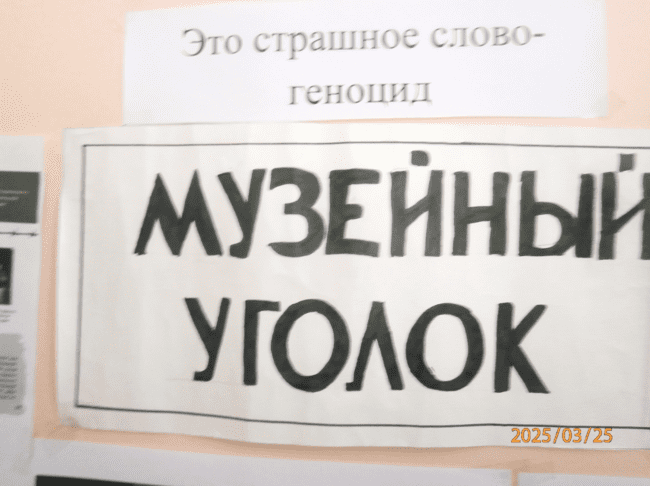 Мы создали экспозицию «Это страшное слово – г   е   н   о  ц   и   д», чтобы рассказать ребятам нашей школы об уничтожении фашистами мирных жителей во время войны 1941-1945 гг.
Мы говорили о том, что в 33 городах и областях России фашисты чинили зверства
Ребята рассматривали экспозицию с чувством горечи и сострадания. Гибель безоружных людей от рук вооруженных – военное преступление.
В нашем сообщении прозвучала мысль о том, что наш народ должен увековечить память о жертвах геноцида.
Поиски военных преступников ведутся до сих пор.
Мы должны знать историческое прошлое нашей Родины и быть защитниками её рубежей.
Геноцид – страшное слово, и в современной обстановке СВО мы не можем мириться с нашими врагами.
Помнить о жертвах геноцида – предупредить его.